МУНИЦИПАЛЬНОЕ ОБЩЕОБРАЗОВАТЕЛЬНОЕ БЮДЖЕТНОЕ УЧРЕЖДЕНИЕ «ПОТАНИНСКАЯ ОСНОВНАЯ ОБЩЕОБРАЗОВАТЕЛЬНАЯ ШКОЛА»
Муниципальное  образовательное бюджетное учреждение  «Потанинская основная общеобразовательная школа»(далее – Школа) расположена в д Потанино, административном центре Потанинского сельского поселения. В Потанинское сельское поселение входят 17 деревень. Деревня Потанино находиться на 165 км трассы Кола, удалена на 4 км от железнодорожной станции Юги.
 Большинство семей обучающихся проживают в домах типовой застройки: 98 процент − рядом со школой, 2  процента − в близлежащих деревнях (Весь, Кириково).
Основным видом деятельности Школы является реализация общеобразовательных программ дошкольного, начального общего, основного общего образования.
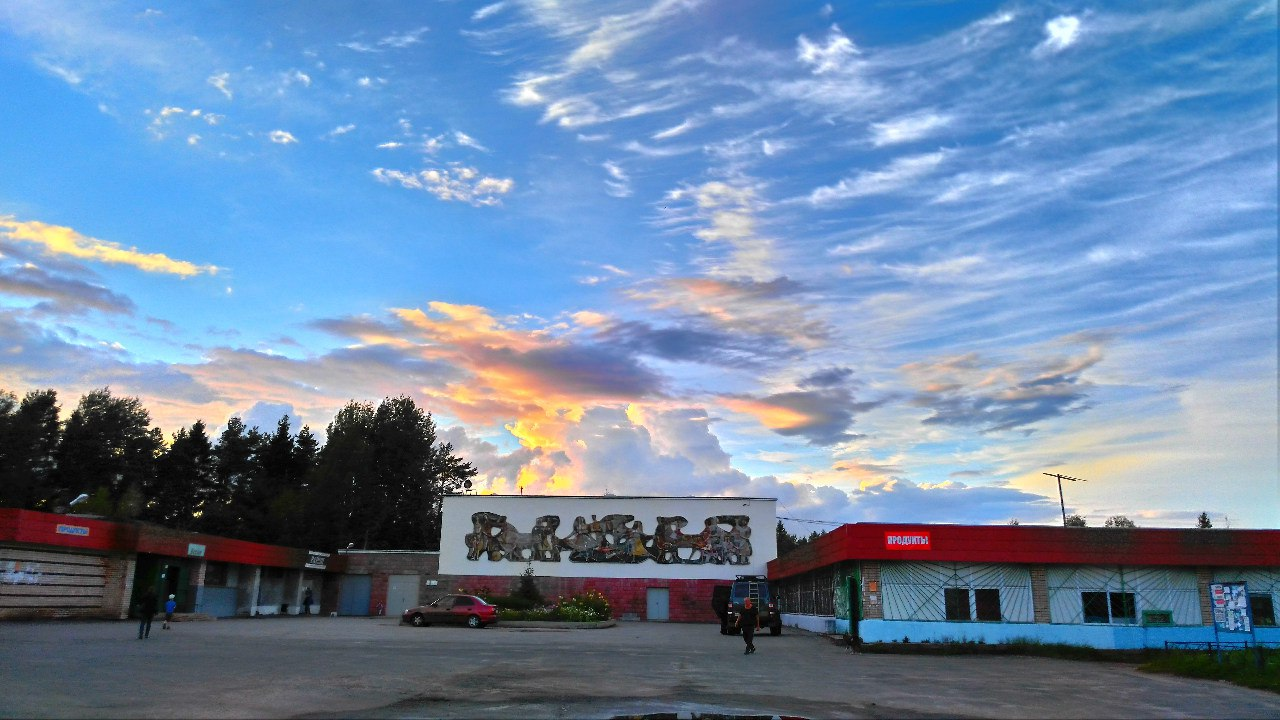 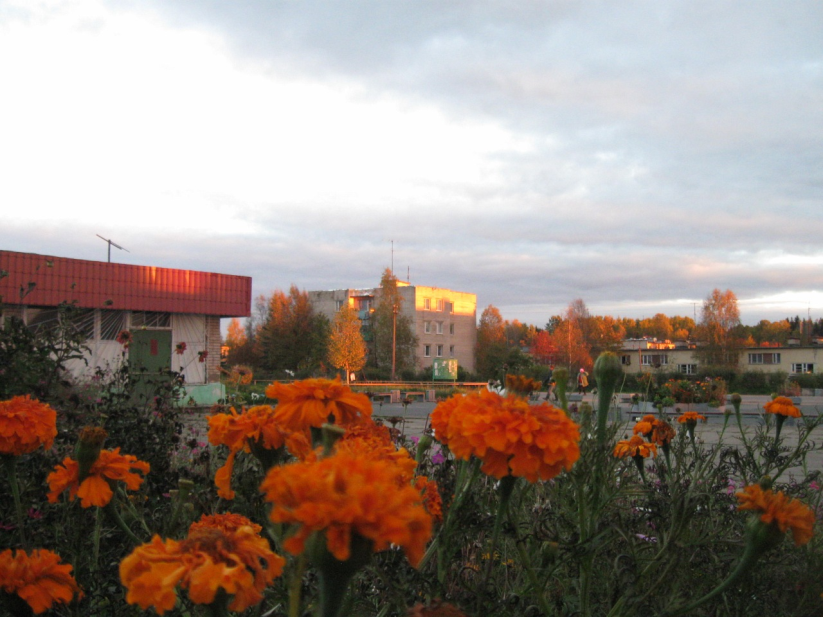 Педагогический коллектив
В МОБУ «Потанинская  основная общеобразовательная школа» трудятся.
4 педагога в дошкольных группах :
Педагогический коллектив
8 педагогов трудятся в школе:
Социальный паспорт
Материально-техническое обеспечение Школы позволяет реализовывать в полной мере образовательные программы. В Школе оборудованы 8 учебных кабинетов, все 8 оснащены современной мультимедийной техникой, в том числе:−− кабинет химии, физики, математики, русского языка, английского языка, начальных классов 1, начальных классов 2, ОБЖ. В кабинет информатики 6 компьютерв для работы учеников и рабочий компьютер учителя.В здании оборудован спортивный зал. На первом этаже оборудованы столовая и пищеблок.
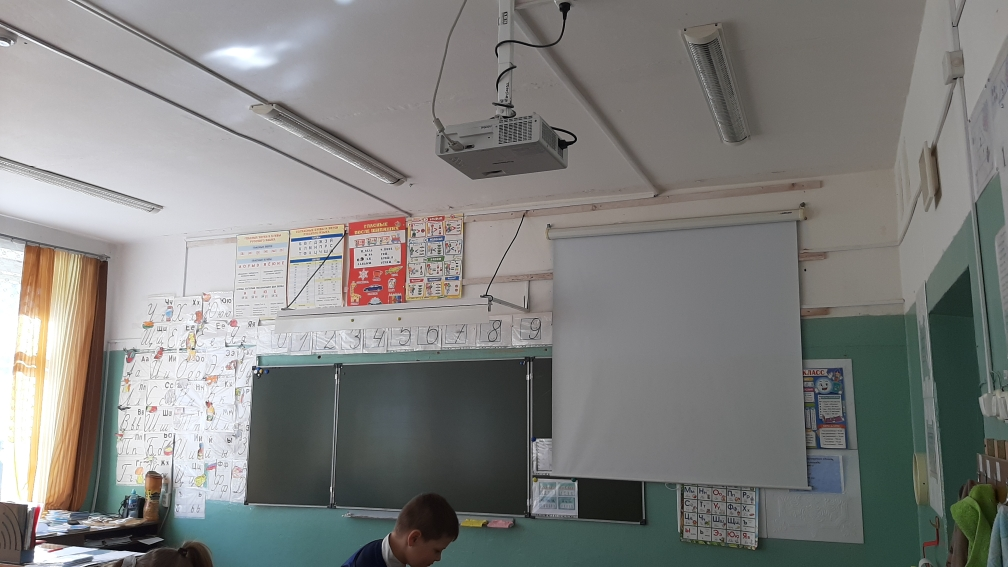 Маркеры низких результатов, выявленные в результате внутришкольного контроля до вхождения в проект «500+»
Маркером низких образовательных результатов была успеваемость в 2018-2019 учебном году обучающихся в 6 классе. В данном классе учатся 3 учащихся (2 мальчика и 1 девочка), из них 1 ученик с ОВЗ.
Анализ рискового профиля в проекте «500+»
Повышение предметной и методической компетентности педагогических работников
. Повышение учебной мотивации обучающихся
Работа ведется по трем направлениям:
Работа с учащимися, имеющими низкую учебную мотивацию;
Работа с родителями учащихся
Повышение эффективности управления

Мероприятия запланированные и выполненные в апреле-мае:
Тестирование учащихся с целью выявления причин неуспеваемости;
Индивидуальные консультации с учащимися по результатам контрольных работ;
Участие обучающихся и их родителей в подготовке и проведении коллективных мероприятий в классе, школе;
Ознакомление родителей с результатами учебной деятельности ребенка;
По анкетам родителей выявлены потребности учащихся в развитии их творческих возможностей
Преодоления школьной неуспешности обучающихся
СПАСИБО ЗА ВНИМАНИЕ